Welcome PVSNA 
to our 
Informational Meeting!
DATE: SEPTEMBER 28, 2021
TIME: 18:00
Educational Board Officers:
President: Keyshon Limbrick

Vice President: Tatyana Barnett

Secretary: Elexius Potier

Treasurer: Jada Sinisterra

Community Service: Amaria Lockhart

Historian: Anisah Hassan

Parliamentarian: Mikayla Jones

Website Coordinator: Karrington Golightly
Physical Computing
User experience
About PVSNA!
Prairie View Student Nurses Association is an organization for pre-nursing students and a chapter of the National Student Nurses Association.  
 It is an academic service organization that prepares our members for involvement in the medical field and leadership opportunities after graduation.  
 Our mission is to make the community, state, and nation a better place through collaborative empowerment.
How to join PVSNA?
Instructions:
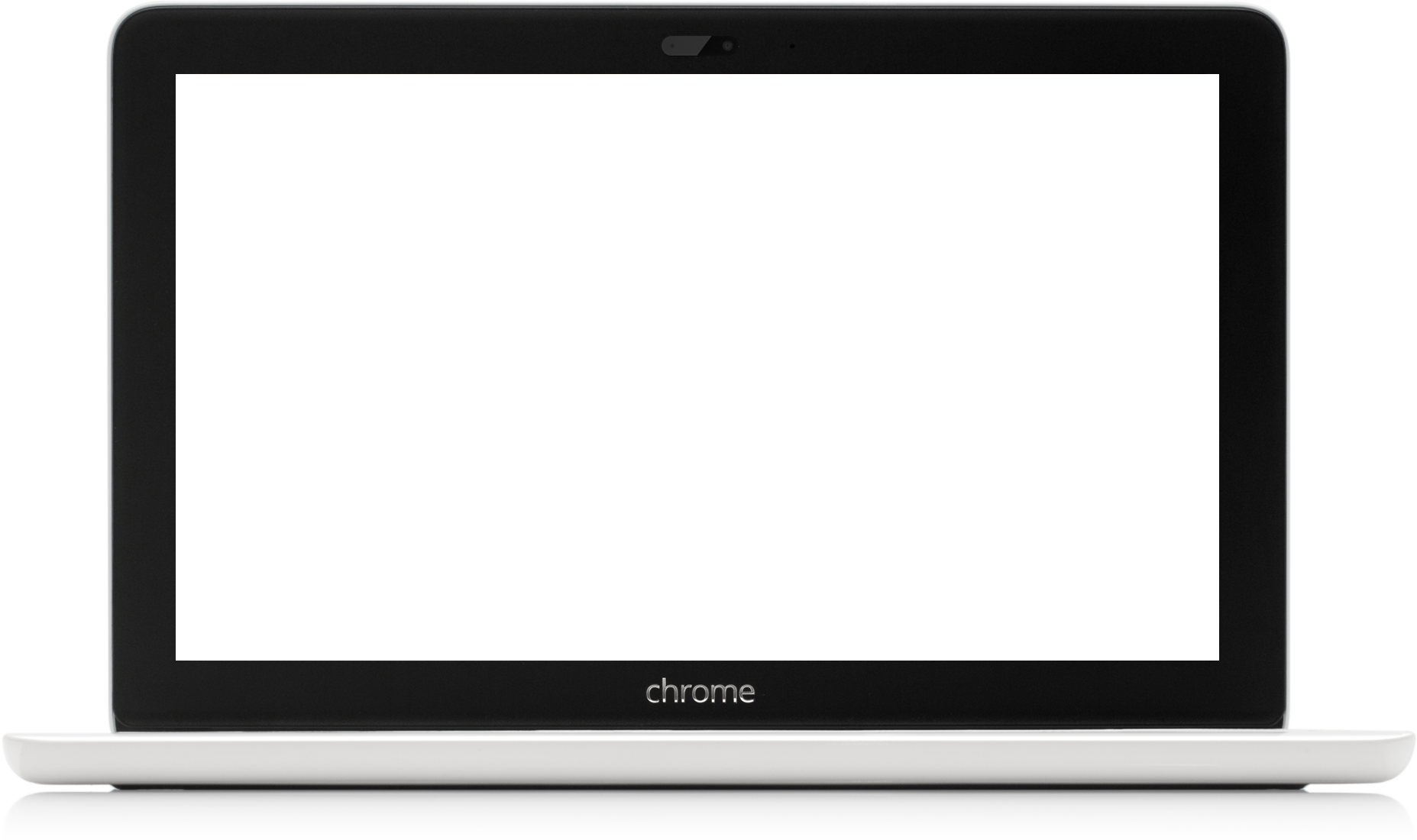 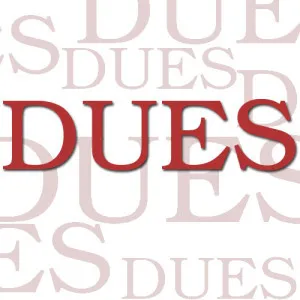 Go to PVSNA.org
 Click on the MEMBERSHIP tab. 
Click the NSNA link.
Pay your National Dues.
Go to the SHOP tab.
Click Local Dues and follow the listed instructions.
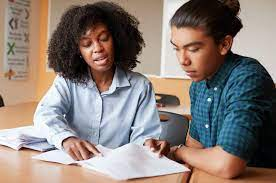 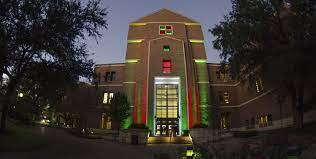 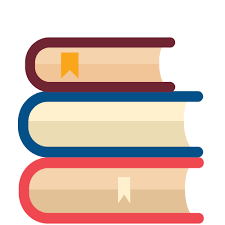 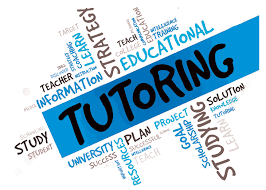 Tutoring and HESI Tutoring TBA
Regular and Hesi Tutoring will be located on the third floor of the John B. Coleman Library.
Please contact Mrs. Williams
Important Announcements
Go to PVSNA to purchase Photo Packages for White Coat participates.
Applications for Spring 2022 are still being reviewed. Please be patient and continue to check your emails for any updates regarding that information.
Mister & Miss 
PVSNA
Requirements : 
3.0 GPA 
Must have been in PVSNA for a full year 
Must write a short Essay on why you are running for the title and what changes will you help under your reign 
Applications must be filled out via Google Document 
Must be in attendance on October 19th’s meeting
Applications should be emailed to klimbrick1@pvamu.edu
Applications are from October 5-8
OUR ADVISOR’S
LaKisha Magoti lmmagoti@pvamu.edu
Shawn Hays slhays@pvamu.edu
Phyllis Spates pespates@pvamu.edu
Dena Noel-Barrs denoel-barrs@pvamu.edu
Margie Williams mnwilliams@pvamu.edu
Thank You for Joining!
OFFICE HOURS:
Monday: Mikayla (10:00-11:00) Karrington (10:00-12:00) Keyshon (12:00-2:00)

Tuesday: Elexius (3:20-5:00)

Wednesday: Mikayla (12:00-2:00) Amaria (1:00-3:00)

Thursday: Elexius (3:20-5:00)

Friday: Mikayla (10:00-11:00) 
Amaria (1:00-3:00)
Saturday-Sunday: CLOSED
IF YOU HAVE ANY QUESTIONS, PLEASE FEEL FREE TO ASK THEM NOW!